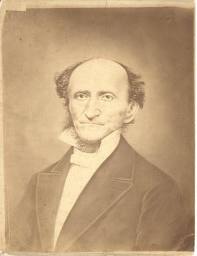 The Proper Distinction Between Law and Gospel by CFW Walther
~ The Twenty-Second~
Evening Lecture
Review:
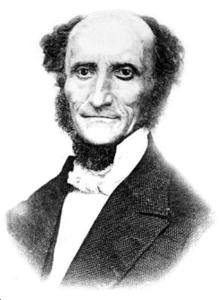 Luther says that the Christian religion is, in a word, “a religion of ______”
Roman Catholicism teaches that faith does not save unless _________ is added to it.
Catholics teach that it is love that “gives faith its proper form.” What do Lutherans teach?
2
[Speaker Notes: was the first President of the Lutheran Church - Missouri Synod and its most influential theologian.]
1.  Walther begins the 22nd evening lecture by expressing relief that “vulgar rationalists” no longer prevailed in his day (but they do in ours!) What do vulgar rationalists turn the Bible into? (pg 234 middle.)
“Vulgar rationalists…turn the Bible into a code of ethics and declare the specifically Christian doctrines to be Oriental myths and fantasies, valuable only as far as moral lessons may be drawn from them.”
“…it is nowadays absolutely necessary for one to acknowledge that the Christian religion is a religion supernaturally revealed and the Bible in a sense the Word of God.” (!!)
3
2. Though theologians of Walther’s time did admit the Bible to be supernaturally revealed, he laments that they have “turned the Christian religion into a religious philosophy.” How is their approach to Scripture different than that of King David in Psalm 119? (pg 235 middle.)
There is not in modern theologians that fear which animated David when he said: “My flesh trembleth for fear of Thee.” 
“Such reverence in the presence of Holy Writ is found hardly anywhere. The Bible is nearly everywhere treated like the fables of Aesop.”
4
3. Walther says that there is no other way to faith than what? (pg 235 bottom.)
“…that which leads through a person’s knowledge of his sin and damnable condition, through the inward crushing of his heart in contrition and sorrow. ”
5
Thesis XI
In the seventh place, the Word of God is not rightly divided when there is a disposition to offer the comfort of the Gospel only to those who have been made contrite by the Law, not from fear of the wrath and punishment of God, but from love of God.
6
4. From what  do the Roman Catholics erroneously say true contrition proceeds? (pg 236 middle)
“…the papists and fanatics tell him that contrition to be genuine and worthy of the name must proceed from love of God.”
7
5. If a person is truly crushed by the Law and alarmed by his sins, what will a genuine preacher of the Gospel show him? (pg 237 top.)
“…how easy his salvation is: Knowing himself a lost and condemned sinner and unable to find the help that he is seeking, he must come to Jesus with his evil heart and his hatred of God and God’s Law; and Jesus will receive him as he is.”
Rom. 5, 20 we read: The Law entered that the offense might abound. But where sin abounded, grace did much more abound. The Greek text reads: (ἵνα πλεονάσῃ τὸ παράπτωμα) that is, “that sin might be increased.”
8
6. Second Corinthians 3:6 tells us “the letter kills, but the Spirit gives life.” How do some Protestant churches horribly pervert this passage? (pg 238 middle.)
“These people argue: It is wrong to insist on the letter of Scripture. The spirit, general ideas drawn from Scripture, is what must be held fast.”
“The meaning of the apostle in this text, as further study will show you, is: The Law killeth, but the Gospel giveth life.”
9
7. What three examples does Walther bring to show that the Law does not prompt love of God, but rather alarm? (pg 238-239)
The first Pentecost.
The jailer at Philippi.
The conversion of Saul.
10
8. Walther has an important rule for preachers: “when you preach, do not…” (pg 240 top.)
“…do not be stingy with the Gospel; bring its consolations to all, even to the greatest sinners.”
“When they are terrified by the wrath of God and hell, they are fully prepared to receive the Gospel. True, this goes against our reason; we think it strange that such knaves are to be comforted immediately; we imagine they ought to be made to suffer much greater agony in their conscience.”
11
9. According to the Apology of the Augsburg Confession, the Roman Catholics teach that grace may be merited by… (pg 241 top.)
Contrition.
“In the papists’ view the reason why Judas perished was, because his contrition did not flow from love of God; if it had, he would have acquired merit. Papists are always looking for some merit.”
12
10. What is the real definition of contrition, according to the Apology? (pg 242 middle.)
“…contrition is the true terror of conscience, when it begins to feel its sin and the anger of God against sin and is sorry for having sinned.”
13
11. What comfort do the Lutheran confessions offer to poor sinners in this regard? Where does contrition fit? (pg 243 top.)
“The Lutheran Confessions offer to poor sinners this sweet comfort, that, when God has given them the grace to be alarmed on account of their sins, they are in a fit condition to approach the throne of grace, where they receive forgiveness.”
“They must indeed have contrition; however, not to the end of acquiring some merit by it, but in order that they may gladly accept what Jesus offers them.”
14
12. Poor Martin Luther at first misunderstood what the Gospel was. Which scriptural phrase in the writings of the apostle Paul did Luther misunderstand? (pg 243 bottom.)
“The righteousness of God.”
“Having been terrified previously by the Law and reading now that in the Gospel, too, the righteousness of God is revealed, he was in an awful dilemma. The Law had condemned him, and now God sent him the Gospel to do the same thing to him! In the Gospel, too, God demanded righteousnes of the sinner!”
15
13. But what does every child raised in the Lutheran Church now know? (pg 245 bottom.)
“Nowadays every child knows that the text does not refer to that righteousness which God requires of us in the Law, but to the righteousness of Christ which God wants to give us.”
16
14. What experience of Luther’s does Dr. Walther wish for all his seminary students? How will that benefit their future congregations? (pg 246 top.)
“God grant to all of you, as He did to Luther, to see the gates of paradise wide open to receive you!”
“Then your congregations will get a taste of your own happiness, and you will be kept from falling into dead orthodoxism.”
17